Муниципальное общеобразовательное бюджетное учреждение
средняя общеобразовательная школа №65 г. Сочи
Проект «Война. Победа. Память»
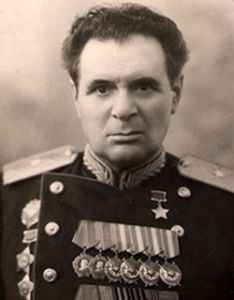 ИГРА 
«Адам Петрович ТУРЧИНСКИЙ»
Авторы работы:
учитель истории и обществознания Бережная Н.П.,
учитель математики Колганова Е.П.
Сочи-2020
Проект «Война. Победа. Память»
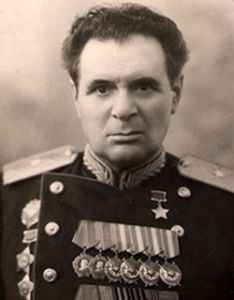 ИГРА 
«Адам Петрович ТУРЧИНСКИЙ»
ВОПРОС №1
Дата рождения 
Адама Петровича Турчинского?
Ответ: 15 августа 1897 г.
Проект «Война. Победа. Память»
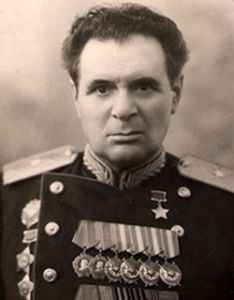 ИГРА 
«Адам Петрович ТУРЧИНСКИЙ»
ВОПРОС №2
Место рождения 
Адама Петровича Турчинского?
Ответ: слобода Красненькая Новохопёрского района Воронежской области
Проект «Война. Победа. Память»
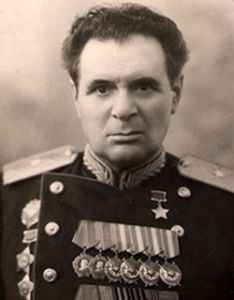 ИГРА 
«Адам Петрович ТУРЧИНСКИЙ»
ВОПРОС №3
Из какой страны, за полвека до рождения А.П.Турчинского, 
приехала семья Турчинских?
Ответ: Польша
Проект «Война. Победа. Память»
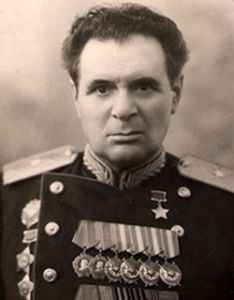 ИГРА 
«Адам Петрович ТУРЧИНСКИЙ»
ВОПРОС №4
В марте 1916 г. А.П.Турчинский призван в Русскую императорскую армию. В каком городе располагался запасной полк, в котором служил Турчинский?
Ответ: Владимир
Проект «Война. Победа. Память»
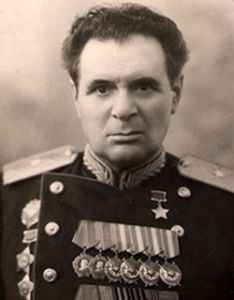 ИГРА 
«Адам Петрович ТУРЧИНСКИЙ»
ВОПРОС №5
В каком году А.П.Турчинский окончил Военную академию РККА имени М.В.Фрунзе?
Ответ: 1936 г.
Проект «Война. Победа. Память»
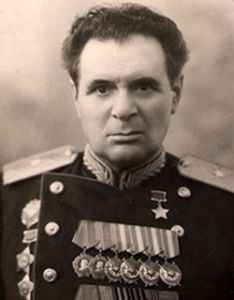 ИГРА 
«Адам Петрович ТУРЧИНСКИЙ»
ВОПРОС №6
В каком году А.П.Турчинский назначен командиром 20-й горнострелковой дивизии Закавказского военного округа?
Ответ: сентябрь 1940 г.
Проект «Война. Победа. Память»
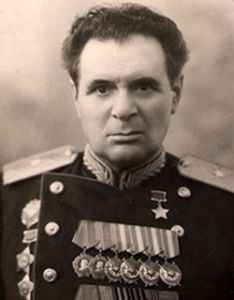 ИГРА 
«Адам Петрович ТУРЧИНСКИЙ»
ВОПРОС №7
На границу с какой страной была переброшена 20-ая горнострелковая дивизия под командованием А.П.Турчиснкого с началом Великой Отечественной войны?
Ответ: Иран
Проект «Война. Победа. Память»
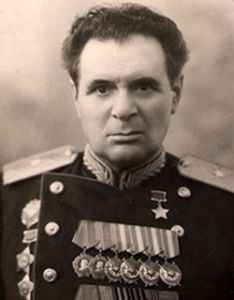 ИГРА 
«Адам Петрович ТУРЧИНСКИЙ»
ВОПРОС №8
Где вела бои 20-ая горнострелковая дивизия под командованием А.П.Турчинского с сентября по ноябрь 1942 года?
Ответ: перевал Главного Кавказского хребта
Проект «Война. Победа. Память»
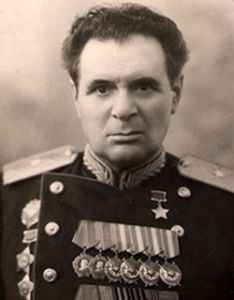 ИГРА 
«Адам Петрович ТУРЧИНСКИЙ»
ВОПРОС №9
В каких операциях участвовала 395-ая стрелковая дивизия од командованием генерал-майора А.П.Турчинского с 9 апреля 1943 года?
Ответ: Краснодарская наступательная операция, бои на известно «Голубой линии», в Новороссийско-Таманской наступательной операции
Проект «Война. Победа. Память»
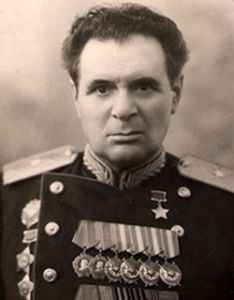 ИГРА 
«Адам Петрович ТУРЧИНСКИЙ»
ВОПРОС №10
Когда началась Керченко-Эльтигенской операции, в которой активное участие принимала 2-ая гвардейская дивизия 56-й армии Серверо-Кавказского фронта под командованием А.П.Турчинского?
Ответ: в 22 часа 2 ноября 1943 г.
Проект «Война. Победа. Память»
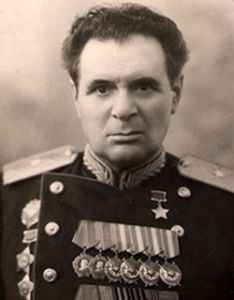 ИГРА 
«Адам Петрович ТУРЧИНСКИЙ»
ВОПРОС №11
Награда, которую получила 2-ая гвардейская дивизия, за массовый героизм личного состава в боях на Керченском плацдарме?
Ответ: орден Суворова
Проект «Война. Победа. Память»
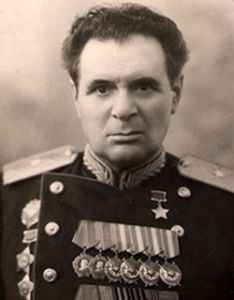 ИГРА 
«Адам Петрович ТУРЧИНСКИЙ»
ВОПРОС №12
Сколько человек из 2-ой гвардейской стрелковой дивизии за героизм и мужество в боях на Керченском плацдарме получили звание Героя Советского союза?
Ответ: 19
Проект «Война. Победа. Память»
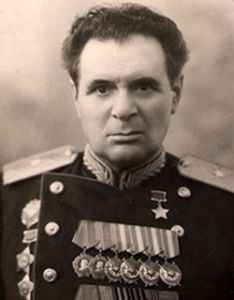 ИГРА 
«Адам Петрович ТУРЧИНСКИЙ»
ВОПРОС №13
Каким числом подписан Указ Президиума Верховного Совета СССР о присвоении генерал-майору А.П.Турчинскому звания Героя Советского союза?
Ответ: 16 мая 1944 г.
Проект «Война. Победа. Память»
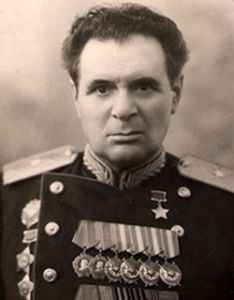 ИГРА 
«Адам Петрович ТУРЧИНСКИЙ»
ВОПРОС №14
Какой крупный белорусский город, 5 июля 1944 г. освободила 2-ая гвардейская стрелковая дивизия под командованием А.П.Турчинского?
Ответ: Пинск
Проект «Война. Победа. Память»
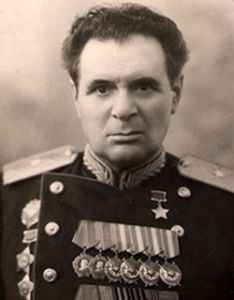 ИГРА 
«Адам Петрович ТУРЧИНСКИЙ»
ВОПРОС №15
Что по воспоминанием однополчан отличало генарал-майора А.П.Турчинского?
Ответ: умение сохранять выдержку в самых сложных ситуациях и повседневная неброская храбрость
Проект «Война. Победа. Память»
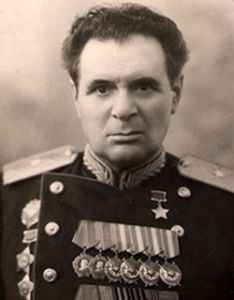 ИГРА 
«Адам Петрович ТУРЧИНСКИЙ»
ВОПРОС №16
Сколько раз был ранен А.П.Турчинский за годы Великой Отечественной войны?
Ответ: 6
Проект «Война. Победа. Память»
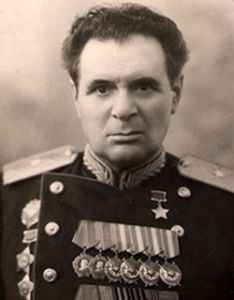 ИГРА 
«Адам Петрович ТУРЧИНСКИЙ»
ВОПРОС №17
В каком году А.П.Турчинский ушел в запас?
Ответ: 1955 г.
Проект «Война. Победа. Память»
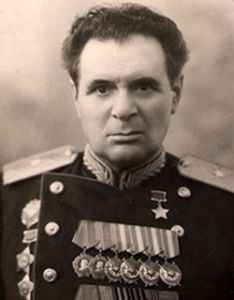 ИГРА 
«Адам Петрович ТУРЧИНСКИЙ»
ВОПРОС №18
В каком городе жил А.П.Турчинский?
Ответ: Симферополь
Проект «Война. Победа. Память»
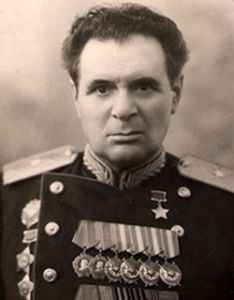 ИГРА 
«Адам Петрович ТУРЧИНСКИЙ»
ВОПРОС №19
Дата смерти А.П.Турчинского?
Ответ: 30 января 1979 г.
Проект «Война. Победа. Память»
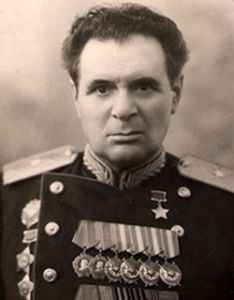 ИГРА 
«Адам Петрович ТУРЧИНСКИЙ»
ВОПРОС №20
Где установлен бюст А.П.Турчинского?
Ответ: Аллея Героев в г. Новохопёрске Воронежской области